Esecuzione penale
Lezione 3, modulo 2
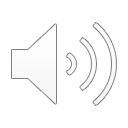 Varianti sistema bifasico